Месинг
Сања Петковић
Карактеристике
Месинг је легура бакра и цинка. Добар је проводник електрицитета и топлоте, отпоран је на корозију, лако се лије и леми
Примена
Користи се за израду разних арматура, цеви, лимова и жице, за ливење разних украсних предмета, брава итд.
Цев од месинга
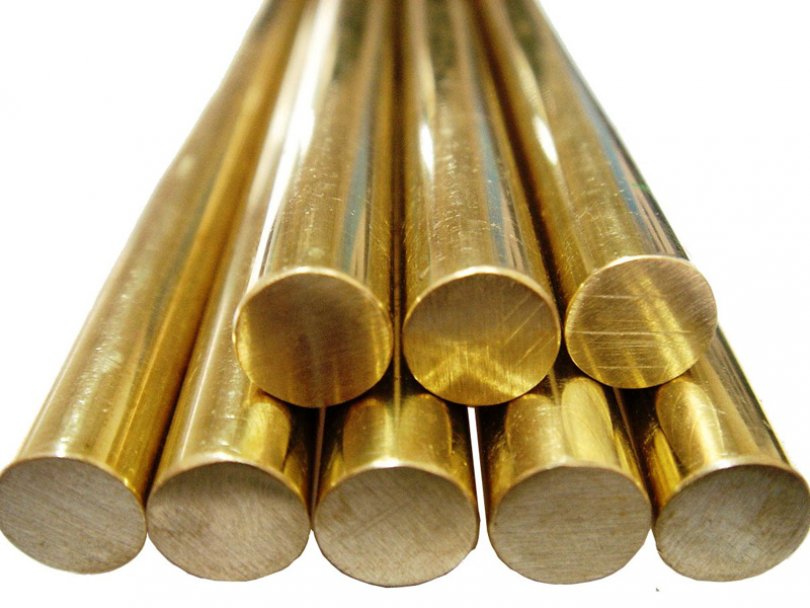 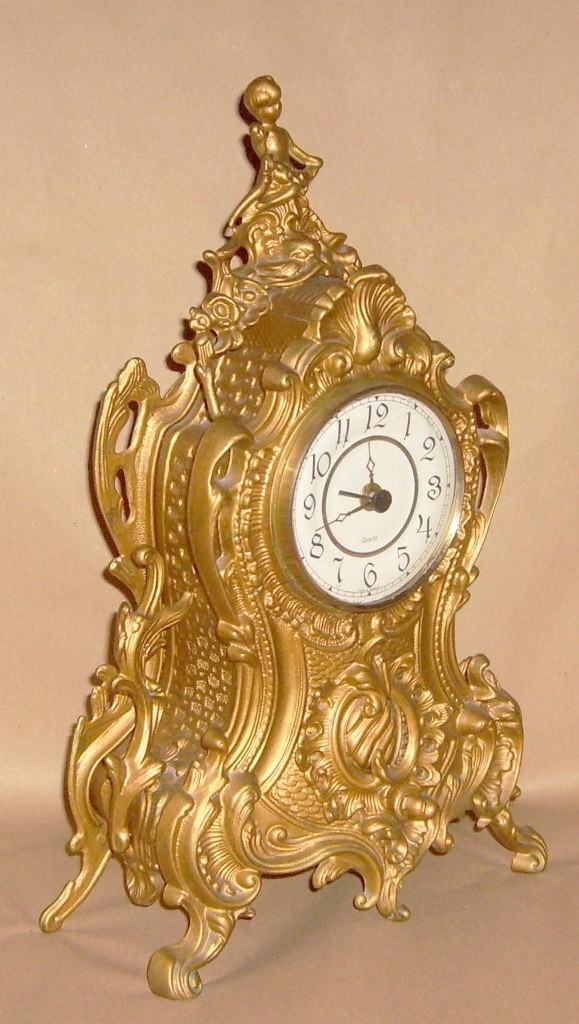 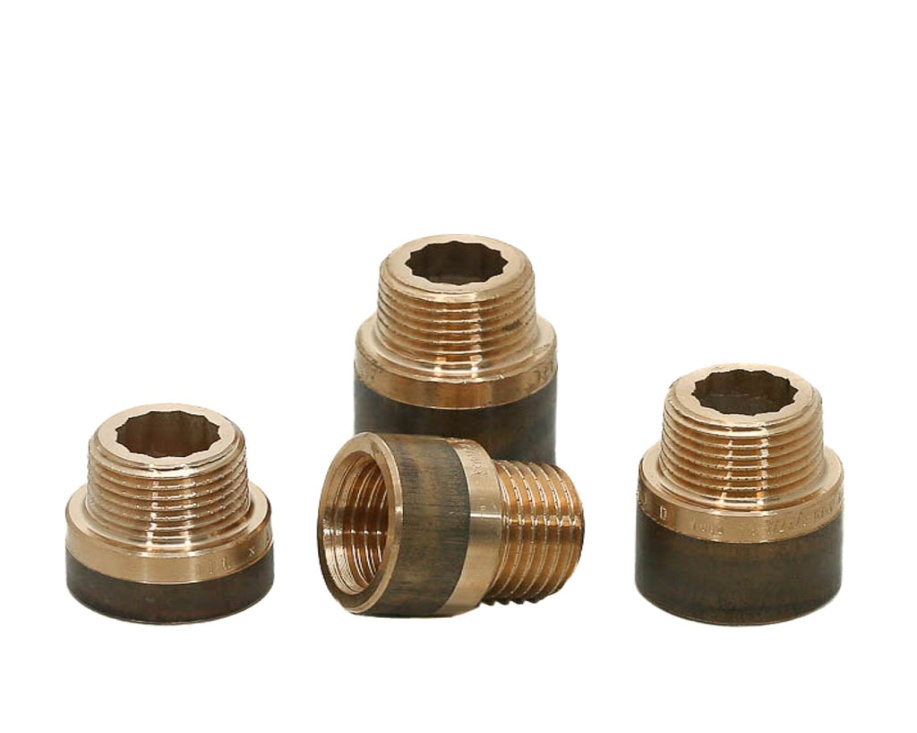